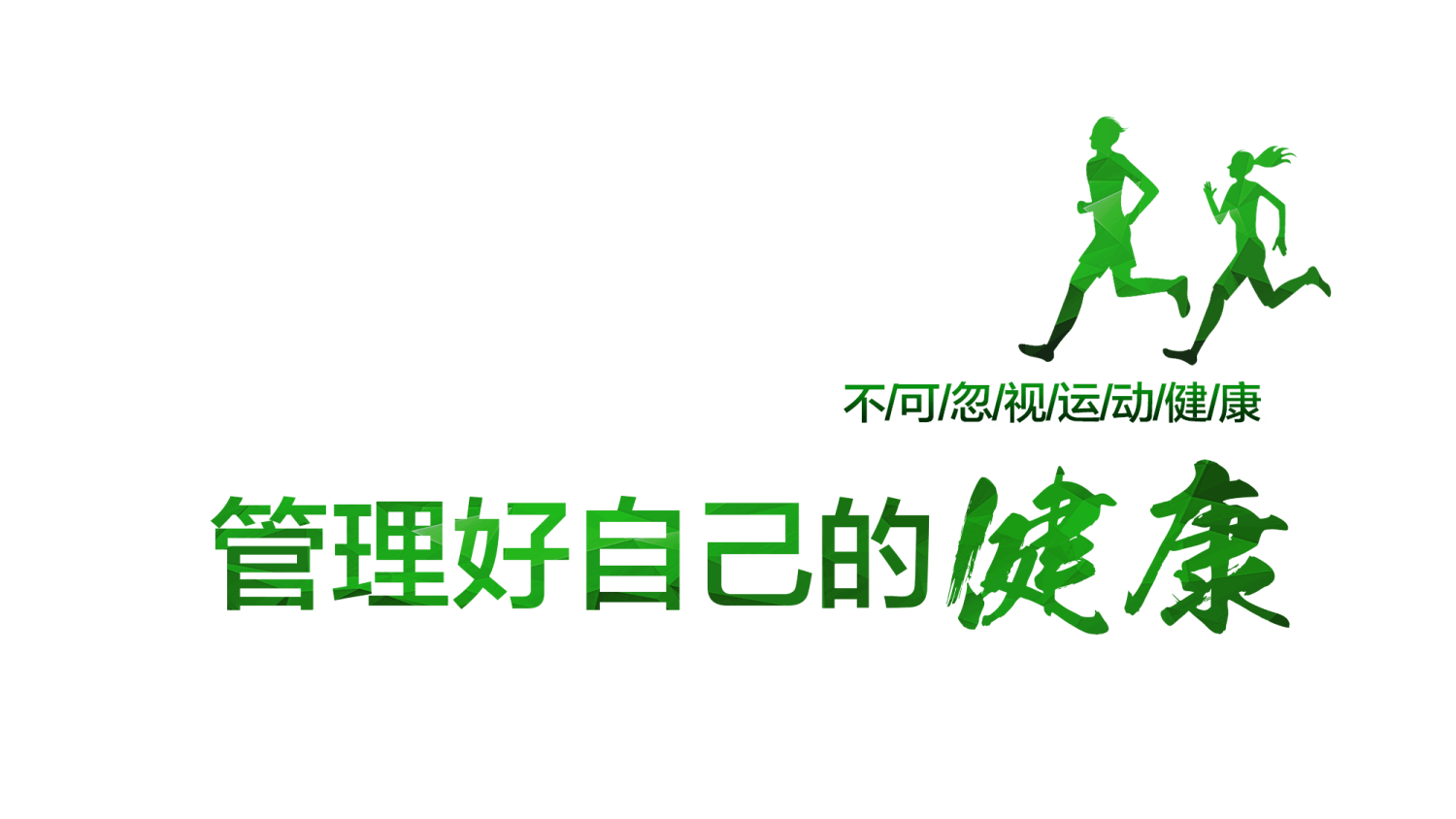 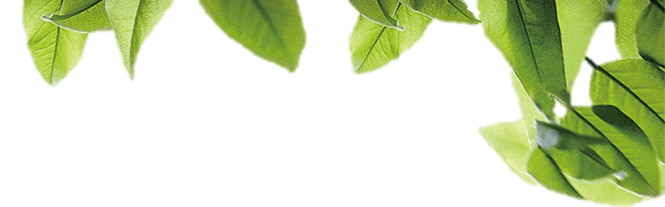 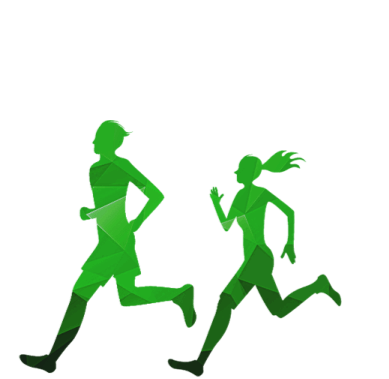 01
慢性病来势汹汹
目录
02
养成坚持体力活动的好习惯
03
合理休息 保证睡眠
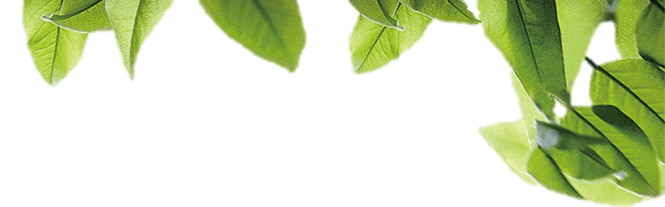 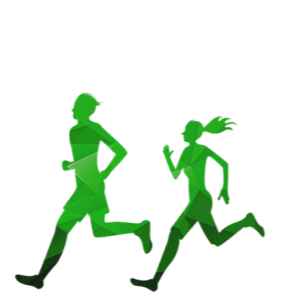 慢性病来势汹汹
01
https://www.PPT818.com/
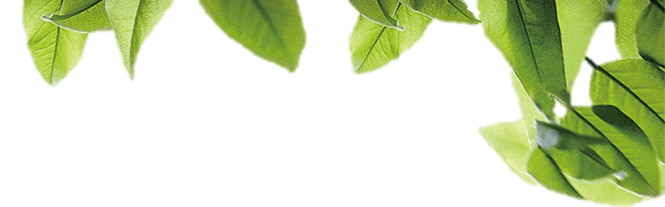 慢性病来势汹汹
2.6亿
第1
中国目前有2.6亿人患有糖尿病、肺病、癌症、心血管病等慢性疾病。
慢性疾病已成为中国城乡居民的第1位死亡原因
02
01
1000万
85%
过去10年，中国每年增加1000万慢性疾病患者。
用于慢性疾病防治的费用已占中国总体疾病治疗支出的85%。
04
03
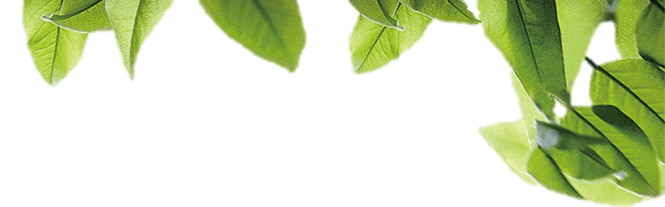 癌症剧增
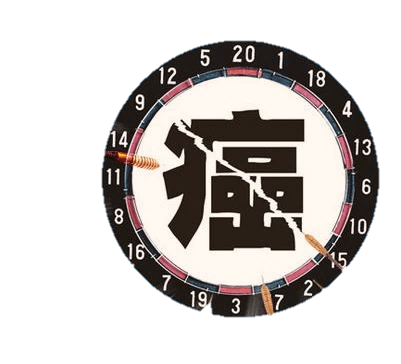 上海市疾病预防中心公布的最新癌情监测数据显示：2007年，上海共诊断新发癌症病例4.8万例。
目前，上海累计约有21万存活着的癌症患者，即每100个上海人中，就有超过1人是癌症患者。（文汇报）
我国每年新发肿瘤病人约250万，因癌症死亡人数为140万，即每死亡5人中就有1人死于癌症。（新华网）
我国每年新发肿瘤病人约250万，因癌症死亡人数为140万，即每死亡5人中就有1人死于癌症。（新华网）
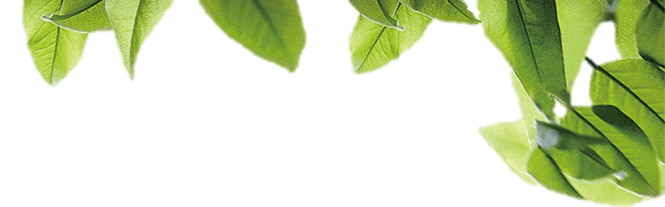 不健康的生活方式是罪魁祸首
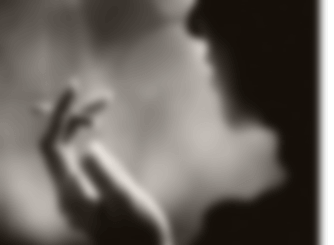 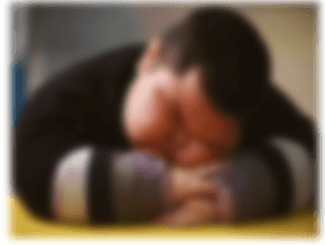 40%
中国40%的人群体重超标或者肥胖。中国40%的人群体重超标或者肥胖。中国40%的人群体重超标或者肥胖。中国40%的人群体重超标或者肥胖。
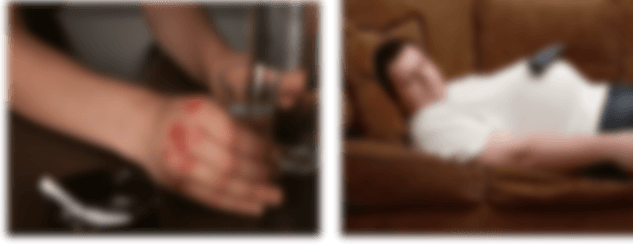 3.5亿和7.4亿
50%
中国有3.5亿烟民，另有7.4亿人受二手烟危害。
中国50%的成年男性酗酒或者饮酒过量。
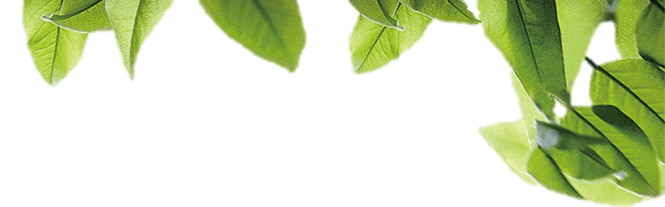 主要对策
改造膳食结构（避  免高脂肪）
保持适宜体重（减肥）
增加体力活动（运动）
合理休息，保证睡眠
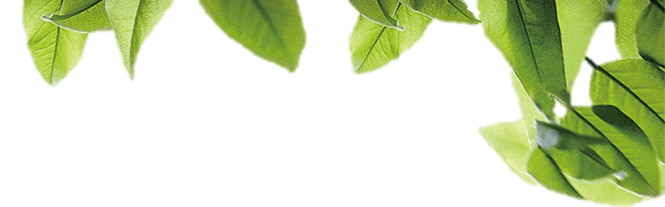 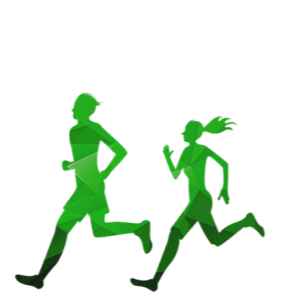 养成坚持体力活动的好习惯
02
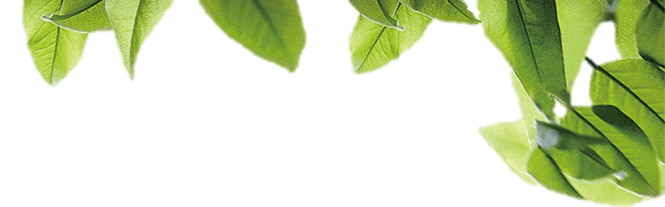 体力活动（运动）的好处
添加标题
防治高血压、高血脂、糖尿病、脂肪肝、动脉硬化、肿瘤等慢性病
添加标题
添加标题
改善心脏、血管、肺的功能
提高性能力
添加标题
控制体重
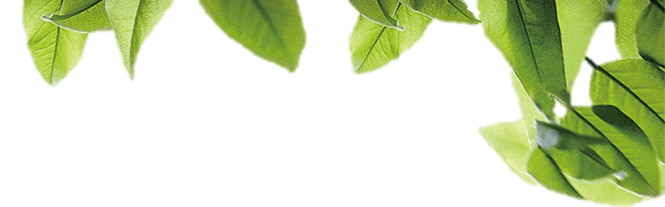 中国人为什么缺运动
观念不到位
您的内容打在这里，或者通过复制您的文本后，在此框中选择
条件不到位
您的内容打在这里，或者通过复制您的文本后，在此框中选择
中年人，尤其缺乏运动（体力活动）
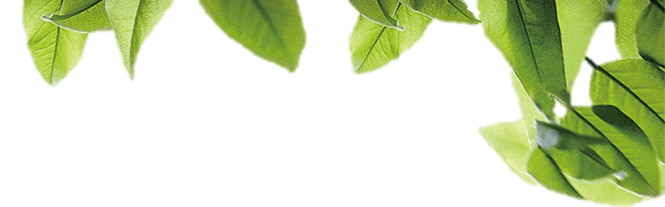 成年人体力活动量的推荐
每周至少150分钟中等强度（或75分钟高强度）有氧身体活动。再加，每周至少应有2天进行大肌群参与的强壮肌肉活动。 ——世界卫生组织《关于身体活动有益健康的全球建议》以及美国农业部《美国居民膳食指南2007》
每日6000步以上（或与之相当的其他活动）——中国卫生部《中国居民膳食指南2007》
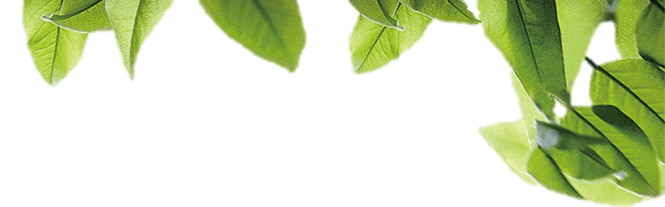 做家务也是很好的运动
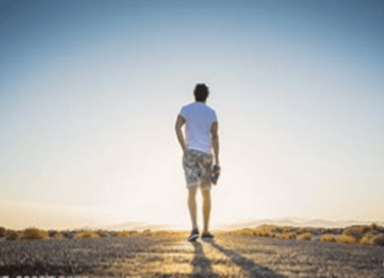 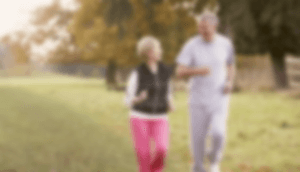 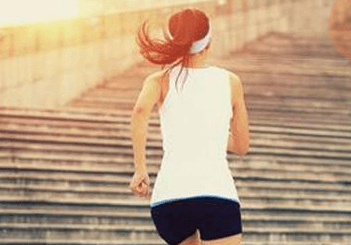 步行
爬楼梯（不乘电梯）
以步代车
为客户提供有效服务，是我们工作的方向和价值评价的标尺，成就客户就是成就我们自己，
为客户提供有效服务，是我们工作的方向和价值评价的标尺，成就客户就是成就我们自己，
为客户提供有效服务，是我们工作的方向和价值评价的标尺，成就客户就是成就我们自己，
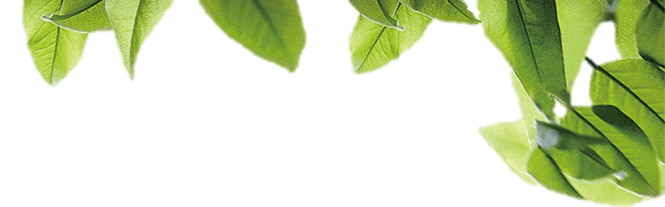 日常活动也是很好的运动
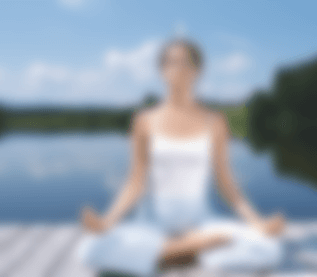 擦地板
洗衣服
外出采购
搬东西
在这里添加你的文本在这里添加你的文本在这里添加你的文本在这里添加你的文本在这里添加你的文本在这里添加你的文本
在这里添加你的文本在这里添加你的文本在这里添加你的文本在这里添加你的文本在这里添加你的文本在这里添加你的文本
在这里添加你的文本在这里添加你的文本在这里添加你的文本在这里添加你的文本在这里添加你的文本在这里添加你的文本
在这里添加你的文本在这里添加你的文本在这里添加你的文本在这里添加你的文本在这里添加你的文本在这里添加你的文本
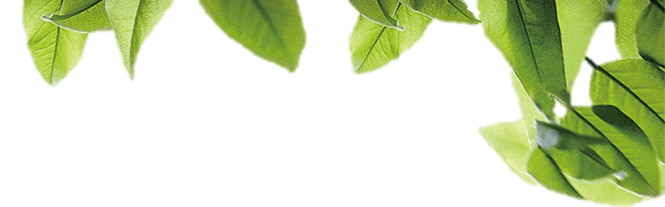 改变观念，动起来
体力活动多种多样，可因地制宜随时展开
动则有益，尽量减少静坐时间和屏幕时间
不要把体力活动当成负担
步行外出、做家务都是你锻炼的机会
在这里添加你的文本在这里添加你的文本在这里添加你的文本在这里添加你的文本
在这里添加你的文本在这里添加你的文本在这里添加你的文本在这里添加你的文本
在这里添加你的文本在这里添加你的文本在这里添加你的文本在这里添加你的文本
在这里添加你的文本在这里添加你的文本在这里添加你的文本在这里添加你的文本
[Speaker Notes: https://www.ypppt.com/]
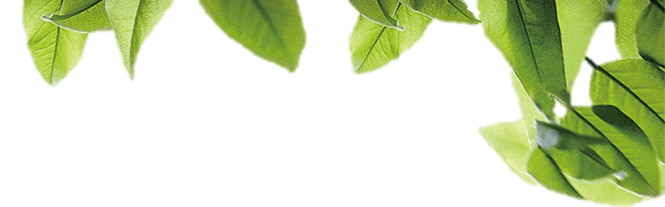 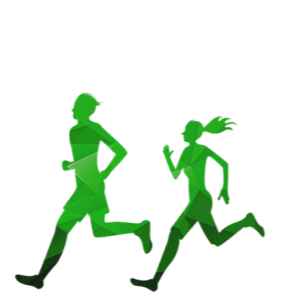 合理休息 保证睡眠
03
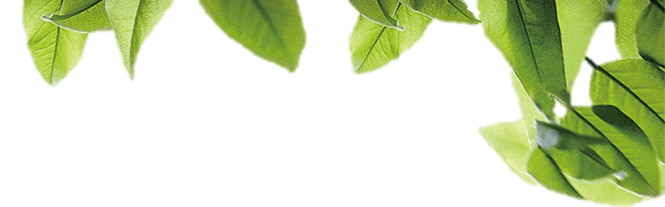 倒班制不利于睡眠
A
B
C
D
当生理节奏被频繁地打乱时，身体便不能得到完全的休息，逐渐会出现各种睡眠障碍，进而对身体健康不利。
每星期甚至是每天都要改变原有睡眠习惯，导致睡眠不规律，出现各种睡眠问题。
自己无法调节睡眠时，应及时寻求医生的帮助。
倒班不宜太频繁，倒班一族尤要注意白天足够的休息和睡眠，并加强营养。
不利于睡眠
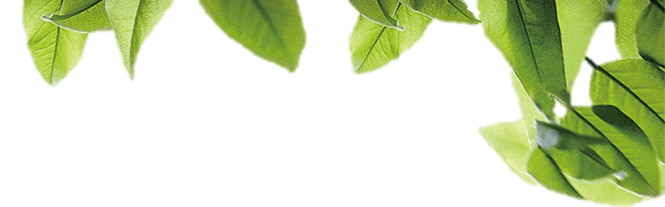 睡眠常识---最佳姿势
总结一
总结二
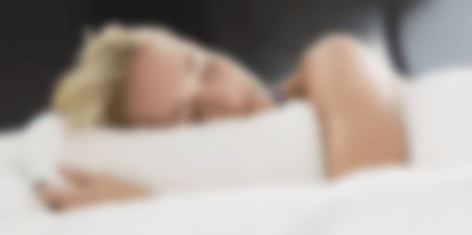 任何你觉得舒适的姿势。
睡觉的时候，尽量避免将双手放在胸前，压迫心肺，阻碍呼吸。
睡觉的时候，尽量避免将双手放在胸前，压迫心肺，阻碍呼吸。
一般认为，向右侧卧、身体轻微弯曲据说是最佳的姿势，这样可以让全身肌肉松弛、血液流动增多、呼吸畅通。
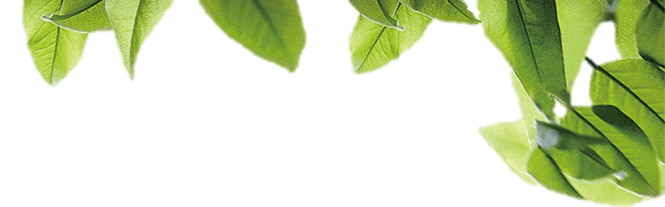 睡眠常识---最佳时长
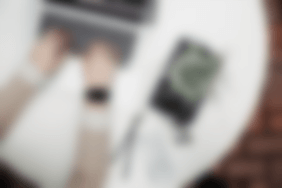 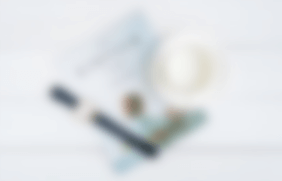 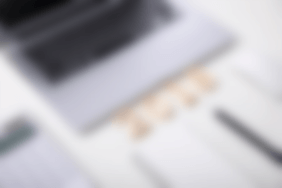 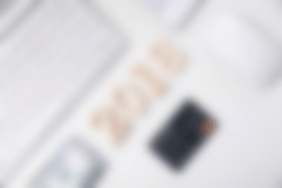 成年人每天
儿童睡眠时长8~10小时
老年人酌减
（24小时之内）睡6~8个小时
（24小时之内）睡6~8个小时
儿童睡眠时长8~10小时儿童睡眠时长8~10小时
老年人酌减老年人酌减
老年人酌减
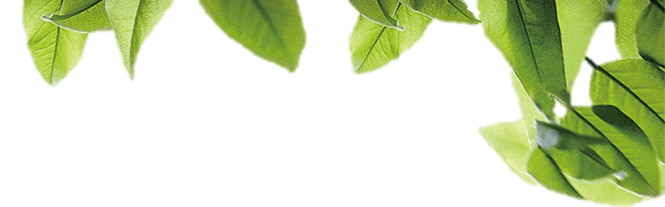 睡眠常识---睡眠问题
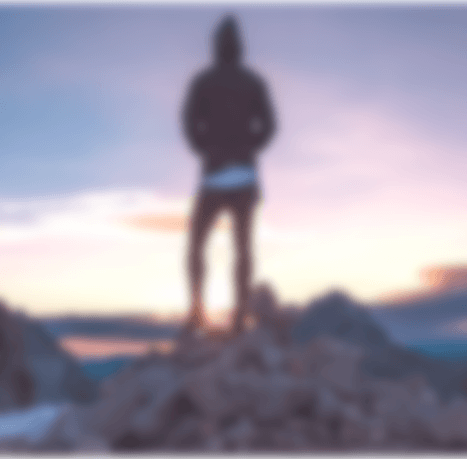 不想睡觉，或者没时间睡觉，睡眠时长不够6~8小时。可能会有白天萎糜不振、工作效率低下、记忆力减退等。但无入睡困难，也不伴有精神困扰。
想睡，也有时间睡，但睡不着。表现有，入睡困难、浅睡易醒、醒后难以入睡，以及上述睡眠不足的后果，且往往伴有精神困扰，如头痛、抑郁等。
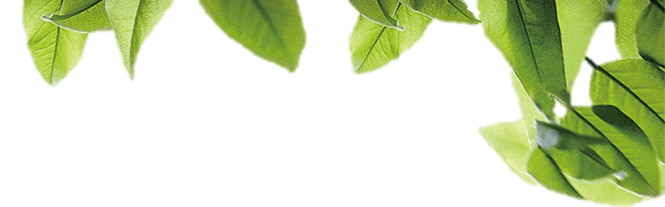 睡眠常识---睡眠问题的危害
有损容颜有损容颜
易患高血压（纽约哥伦比亚大学报告）
免疫力下降，亚健康，精力体力下降
加速衰老（芝加哥大学报告）
易患糖尿病（美国芝加哥大学报告）
易患糖尿病（美国芝加哥大学报告）
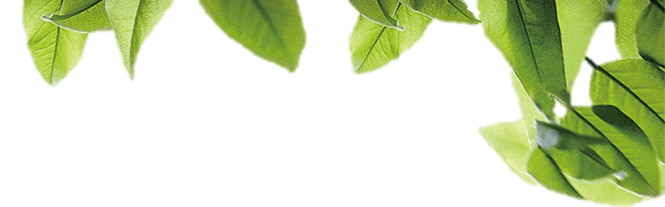 倒班者的睡眠
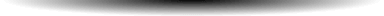 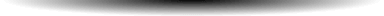 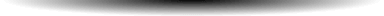 01
02
03
在非传统的固定时间工作
在非传统的固定时间工作
在非传统的固定时间工作
在非传统的固定时间工作，如下午11点-上午7点——对睡眠影响较小
在三种不同的工作时间之间变换上班（“三班倒”）——对睡眠影响较大
在非传统的固定时间工作，如下午11点-上午7点——对睡眠影响较小
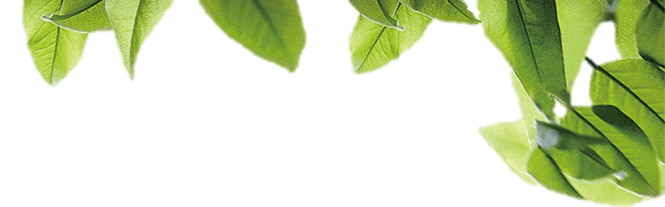 倒班者的睡眠-影响倒班者睡眠质量的因素
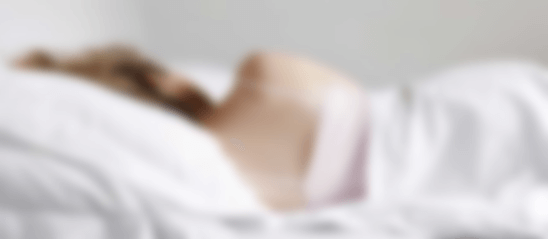 其他社会活动。例如，没有人会在凌晨2点钟打电话给白班工作者，但在下午2点给夜班工作者打电话就很平常。
倒班模式
此处添加详细文本描述，建议与标题相关并符合整体语言风格。
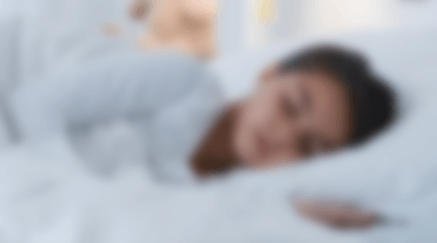 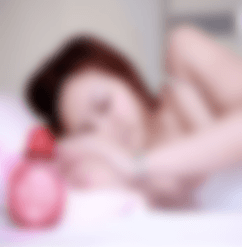 可能因为家庭职责的原因而减少睡眠，例如要陪伴妻子、照看小孩或老人。
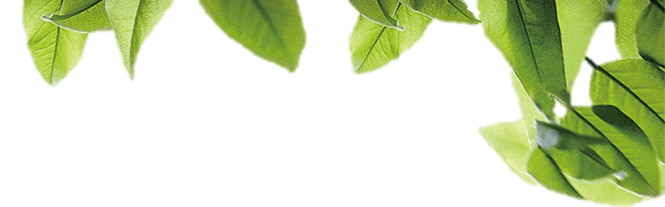 倒班者的睡眠-合理安排倒班模式1
两班倒（工作时间12小时）
两班倒（工作时间12小时）
添加标题
在这里输入内容在这里输入内容在这里输入内容在这里输入内容
连续上夜班的天数限制在4天之内。
两班倒（工作时间12小时）
两班倒（工作时间12小时）
在连续上夜班之后最好能有48小时的休息时间。
在一周之内最多安排1次黑、白倒班，而不是2次或更多。
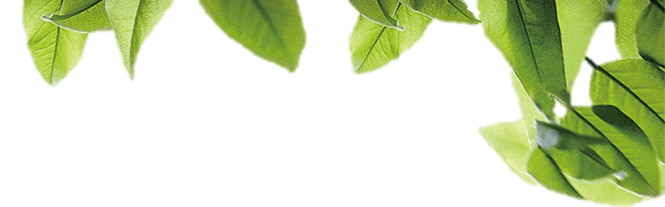 倒班者的睡眠-合理安排倒班模式2
1
2
1
1
添加您的标题
添加您的标题
添加您的标题
添加您的标题
连续上第3班的次数限制在5次之内
在连续上第3班之后要有48小时休息时间。
在一周之内最多变换1次班型。
倒班次序也相当重要
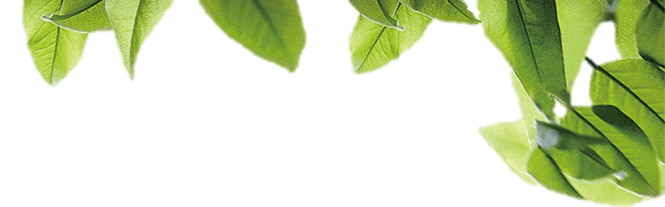 谢谢大家！
运动健康
健康管理
运动健康
健康管理